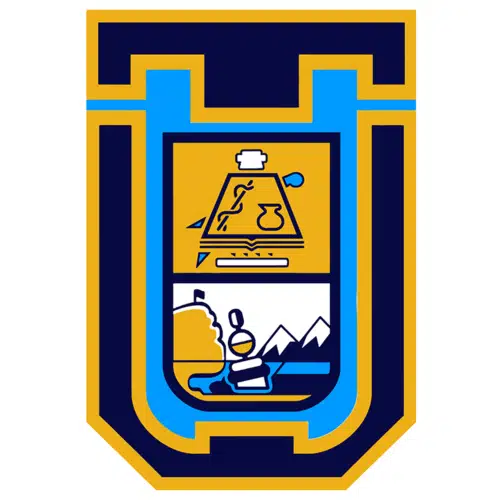 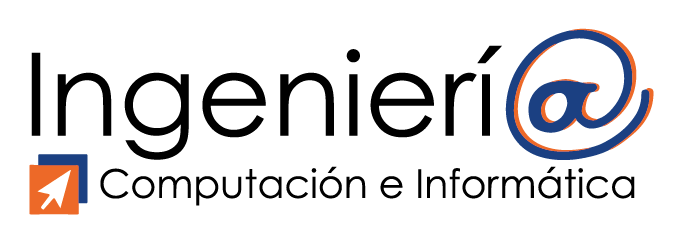 Fase de Ejecución: Proyectos 1
Integrantes:	Daniel Alday  -  Benjamín Gómez  -  Francisco Pantoja  -  Tomás Silva	

Profesor: Humberto Urrutia
Ayudante: Nicolás Jorquera					03 de Noviembre de 2022
[Speaker Notes: pancho]
Introducción
[Speaker Notes: pancho]
Análisis y Diseño
[Speaker Notes: tomas]
Ensamblaje
¿Qué ensamblar? ¿Y cómo?

Programación
¿Qué programar? ¿Con qué?

Lanzamiento de proyectil
¿Cómo lanzar algo? ¿Qué?
Objetivo de esta fase:
[Speaker Notes: tomas QUIERO PURO SACAR ESTA DIAPO TOMAS PERO SI SABI EXPLICARLA SIN SPOILEAR EL PPT PA ABAJO DEJALA]
Requerimientos Funcionales:

Poder Conectarse al cliente
Mediante una interfaz gráfica:
Moverse
Disparar un proyectil

Requerimientos No Funcionales:

Mecánicos (físicos):
Mantenerse estable
Poder soportar los sistemas del robot
De software:
El robot debe estar construido con LEGOs
La interfaz gráfica debe estar escrita con Tkinter
Especificación del Requerimiento
Arquitectura
[Speaker Notes: pancho]
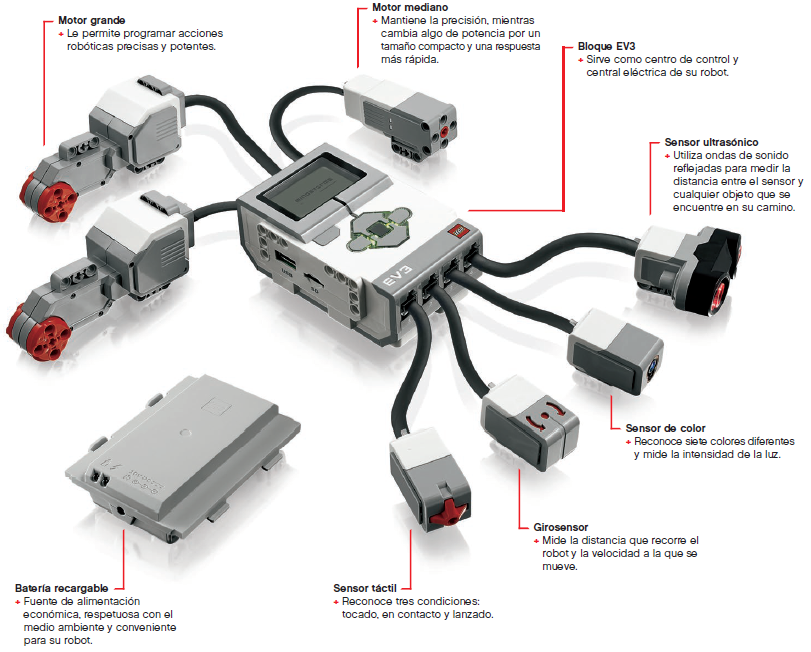 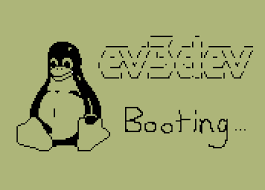 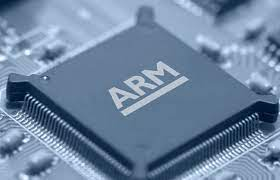 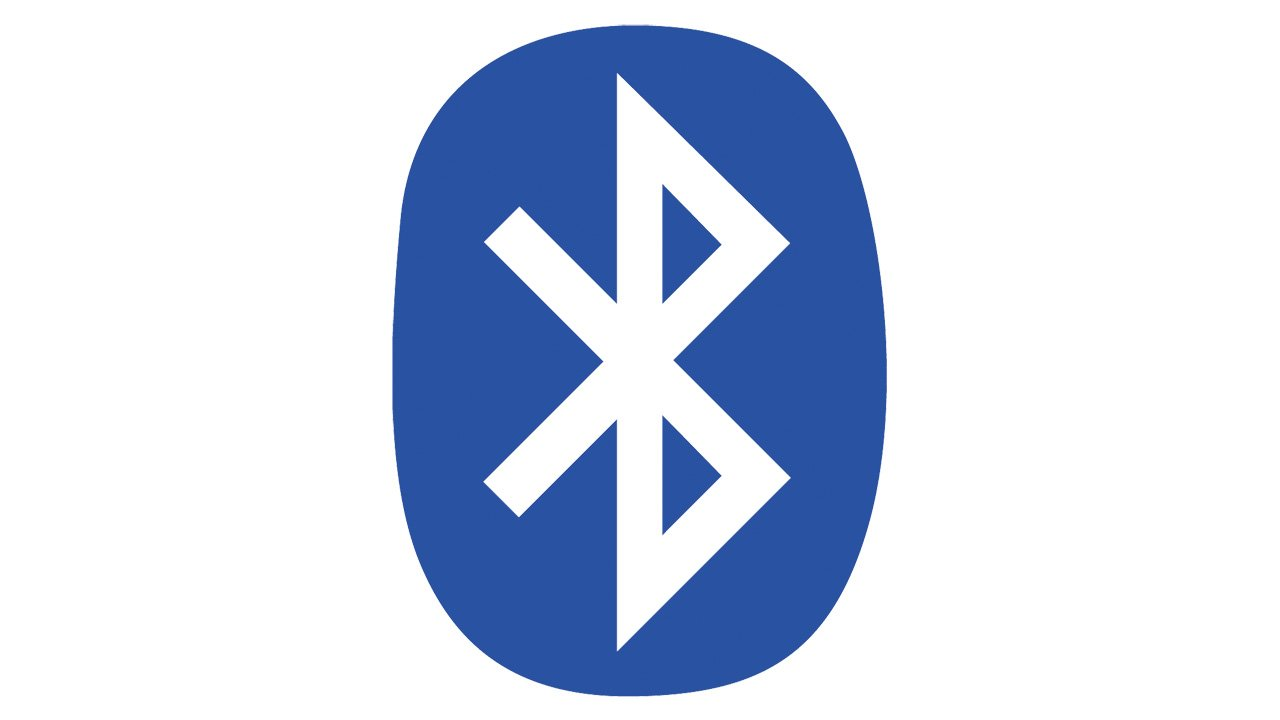 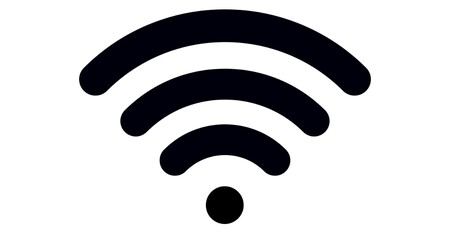 El bloque EV3
[Speaker Notes: pancho]
Sistemas 
del robot
Prototipos Iniciales

Estado actual
Sistema de Movimiento
[Speaker Notes: benja]
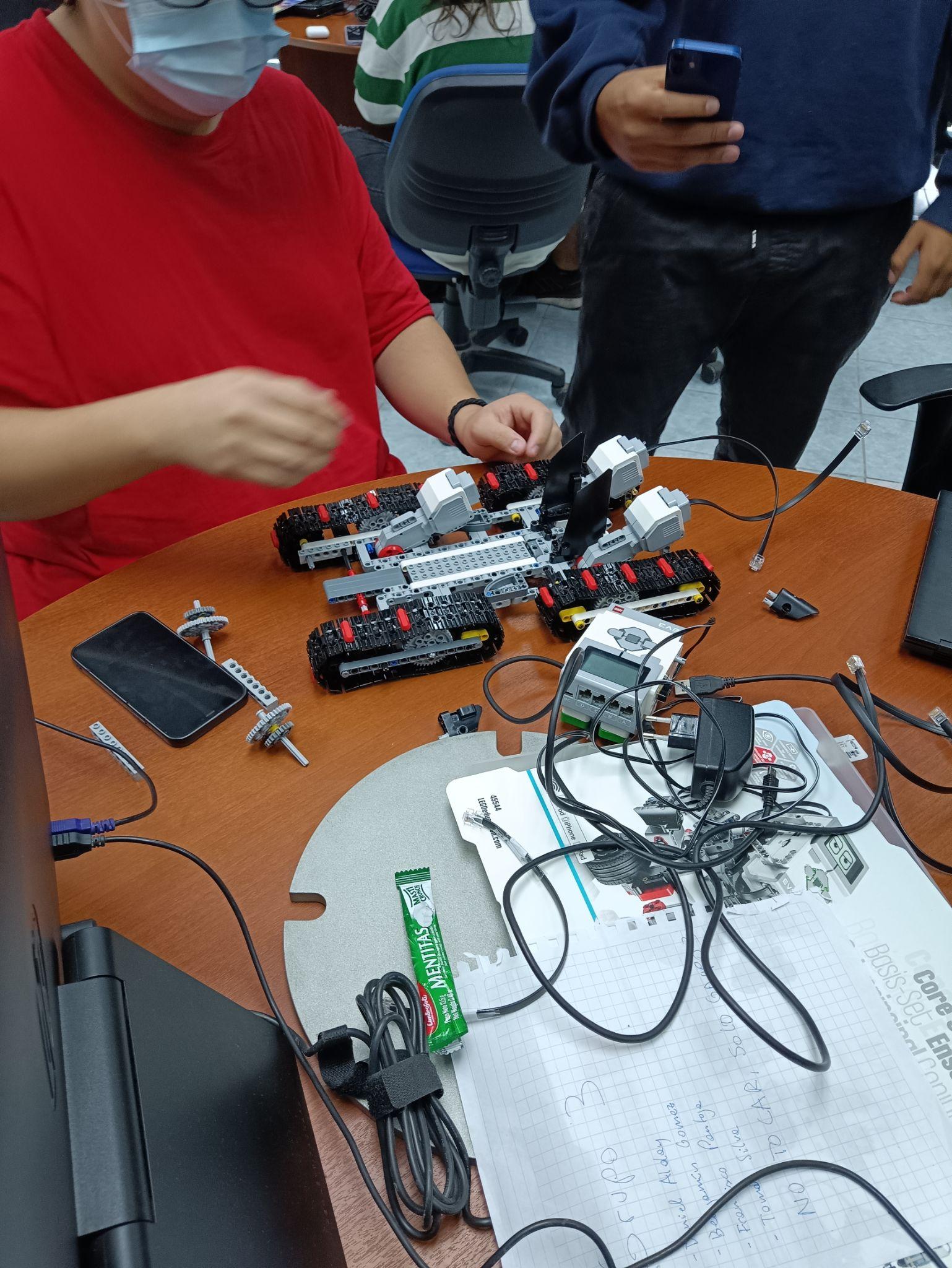 Potenciado con cuatro motores

Sin ruedas, solo orugas

Lento
Prototipo del Sistema de Movimiento
[Speaker Notes: benja]
Potenciado con dos motores

Ruedas traseras proporcionan uniformidad en el movimiento

Orugas aportan estabilidad sobre el terreno
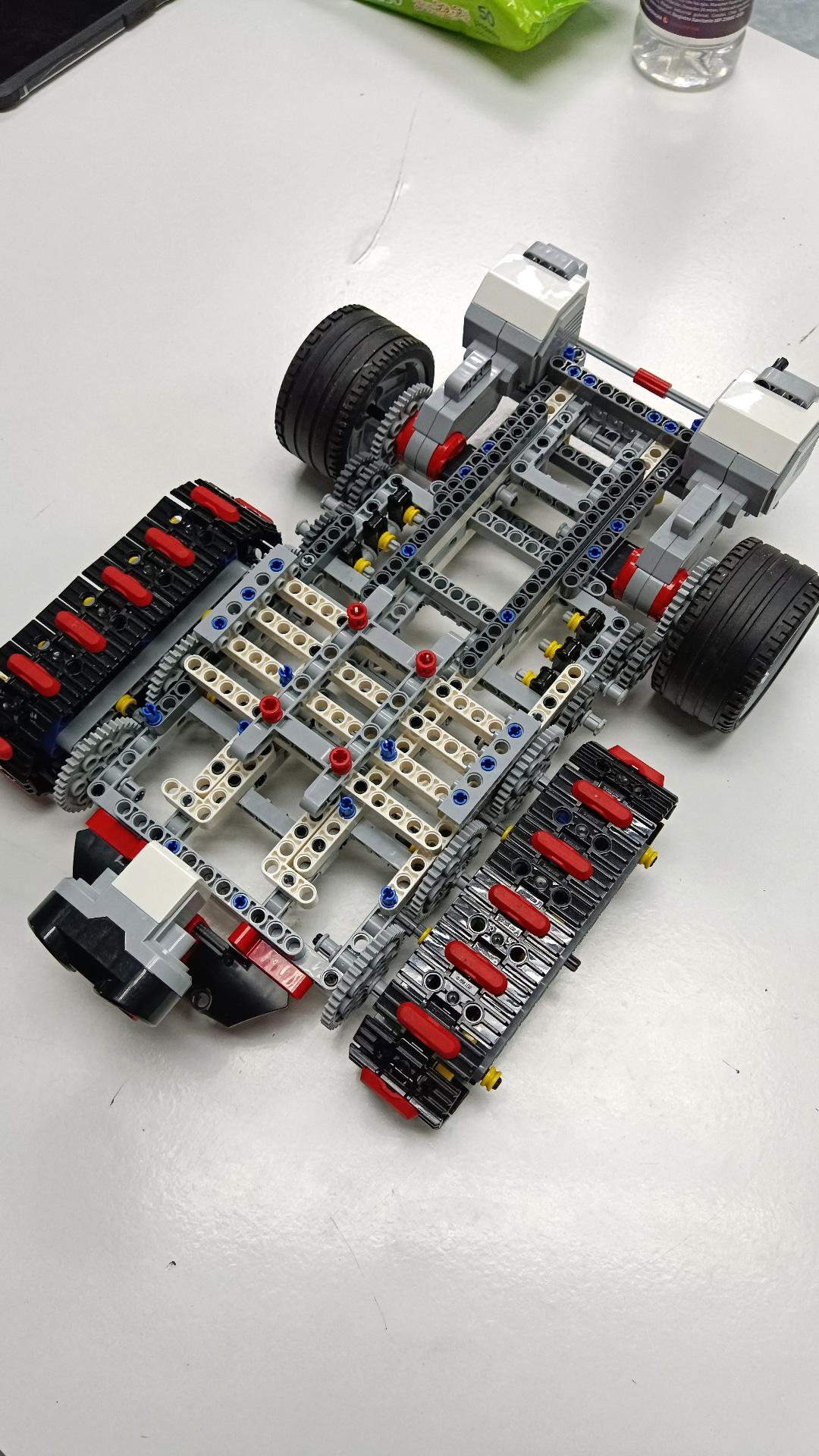 Estado actual del Sistema de Movimiento
[Speaker Notes: benja]
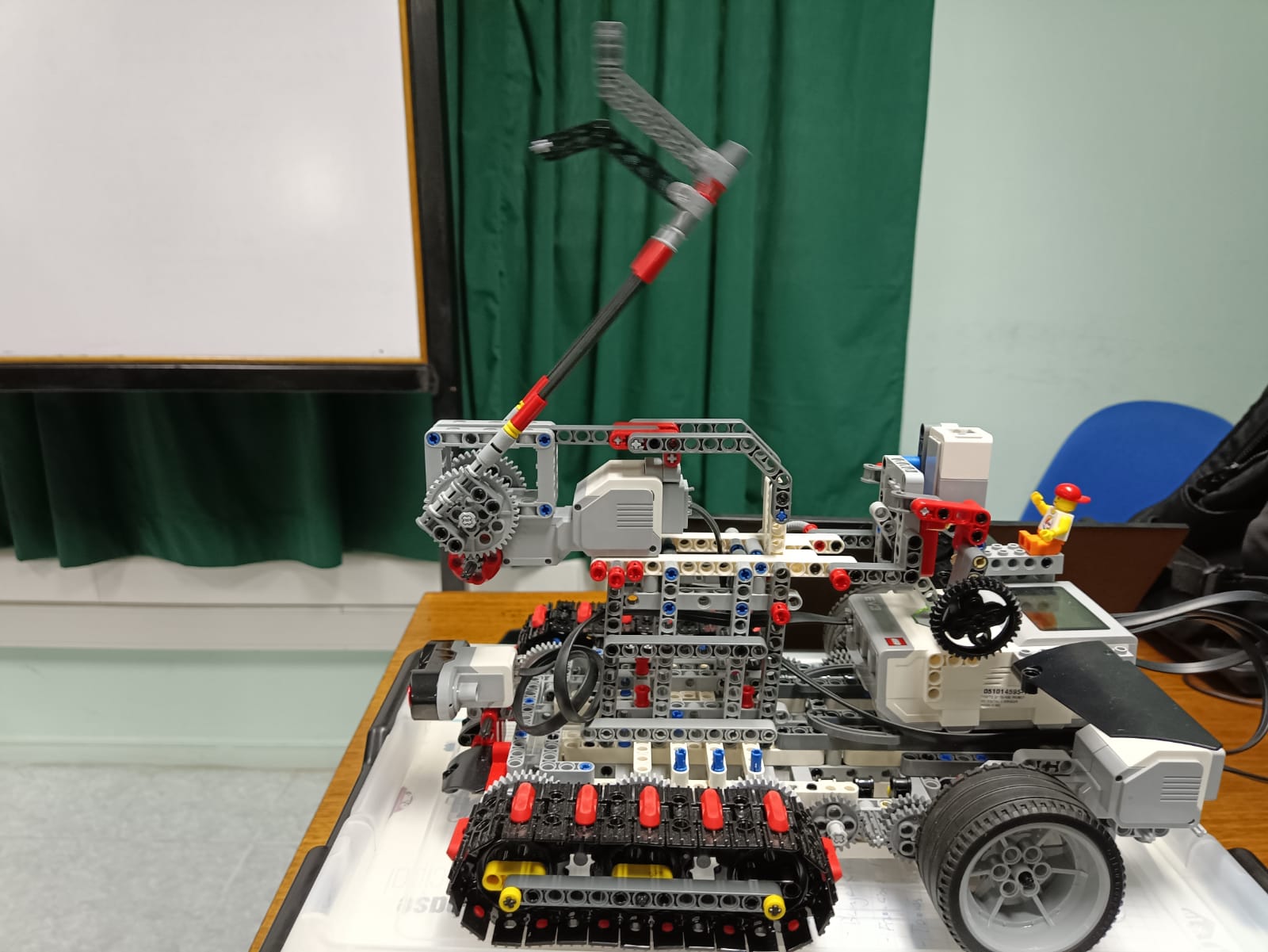 Sistema de disparo
[Speaker Notes: benja]
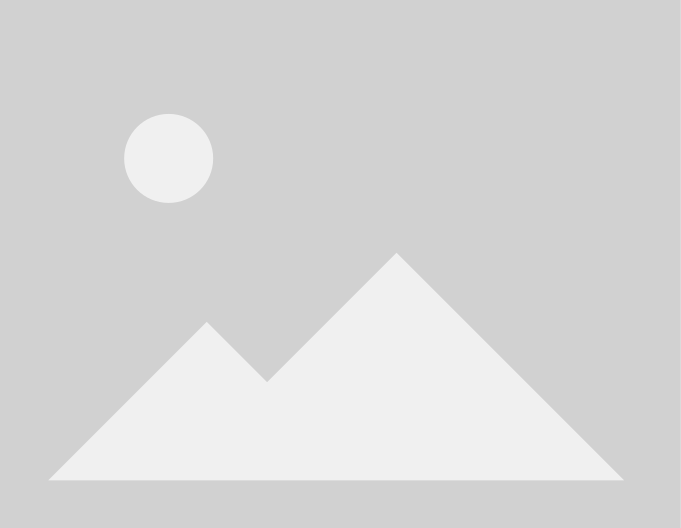 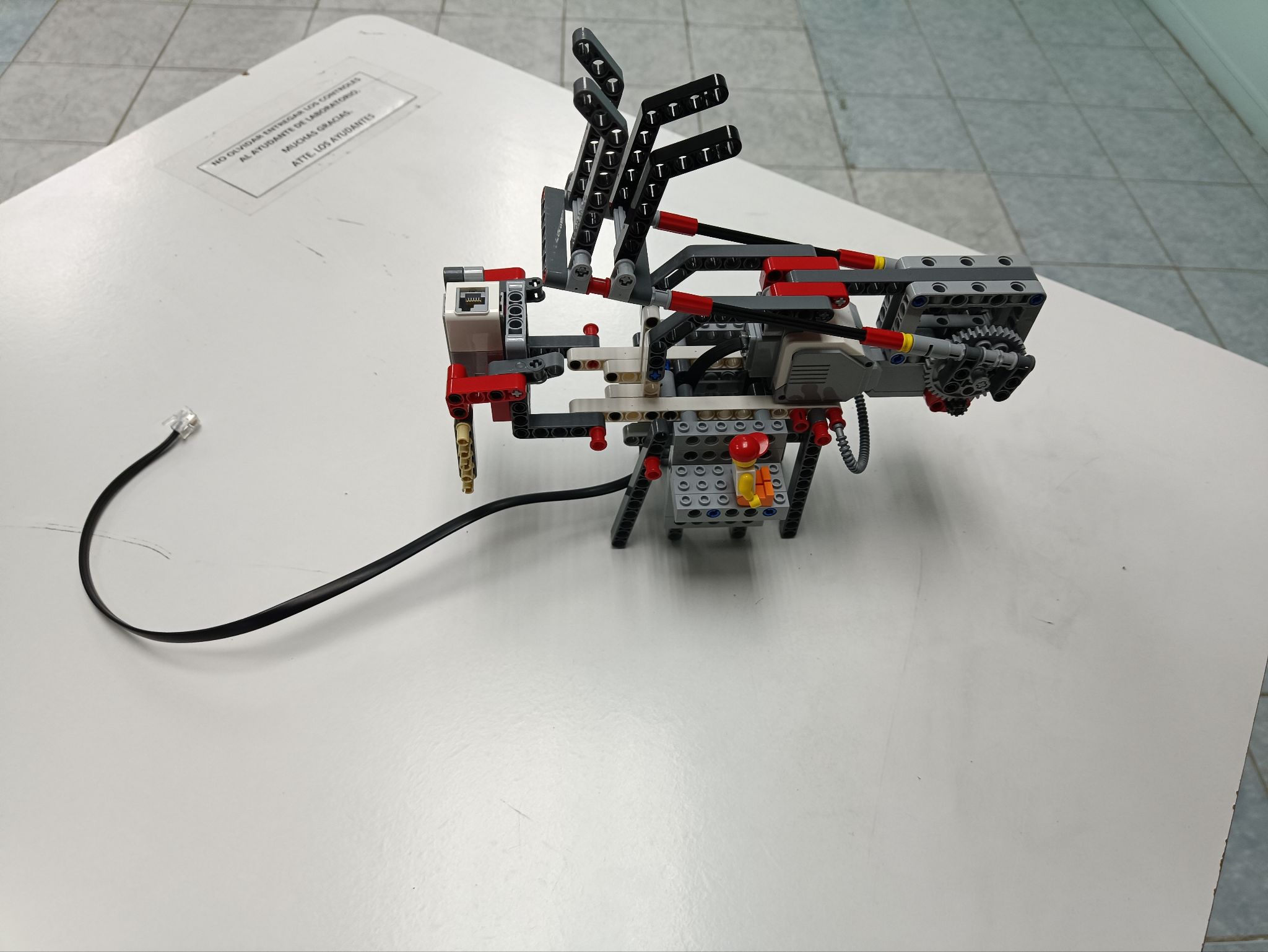 Se modela muy fácil con el movimiento parabólico

Sencilla de construir y programar	
Es relativamente potente y tiene buen alcance
La Catapulta
[Speaker Notes: benja]
Obtención de datos

Posicionamiento en el robot
Sistema de sensores
[Speaker Notes: benja]
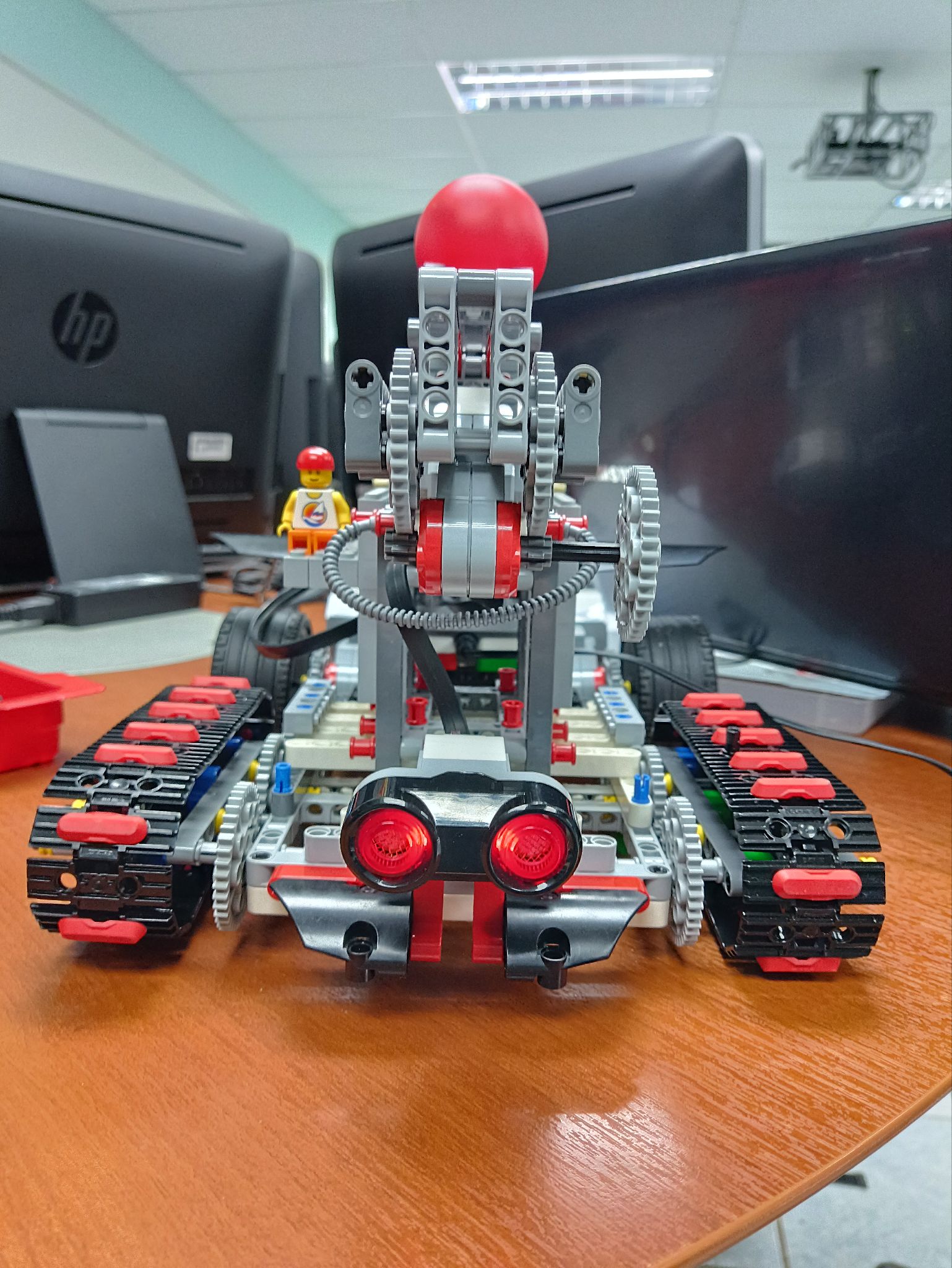 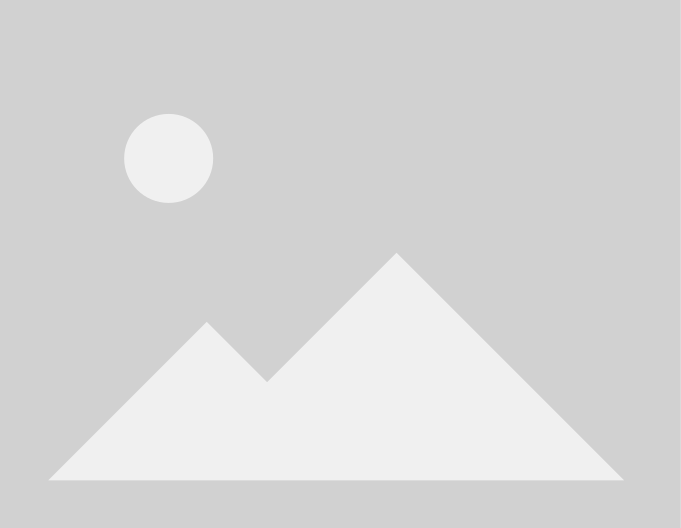 Sensor ultrasónico

Ubicado en frente de la base

Máxima distancia reconocida de 2,5 metros
Posición final del sensor
[Speaker Notes: benja]
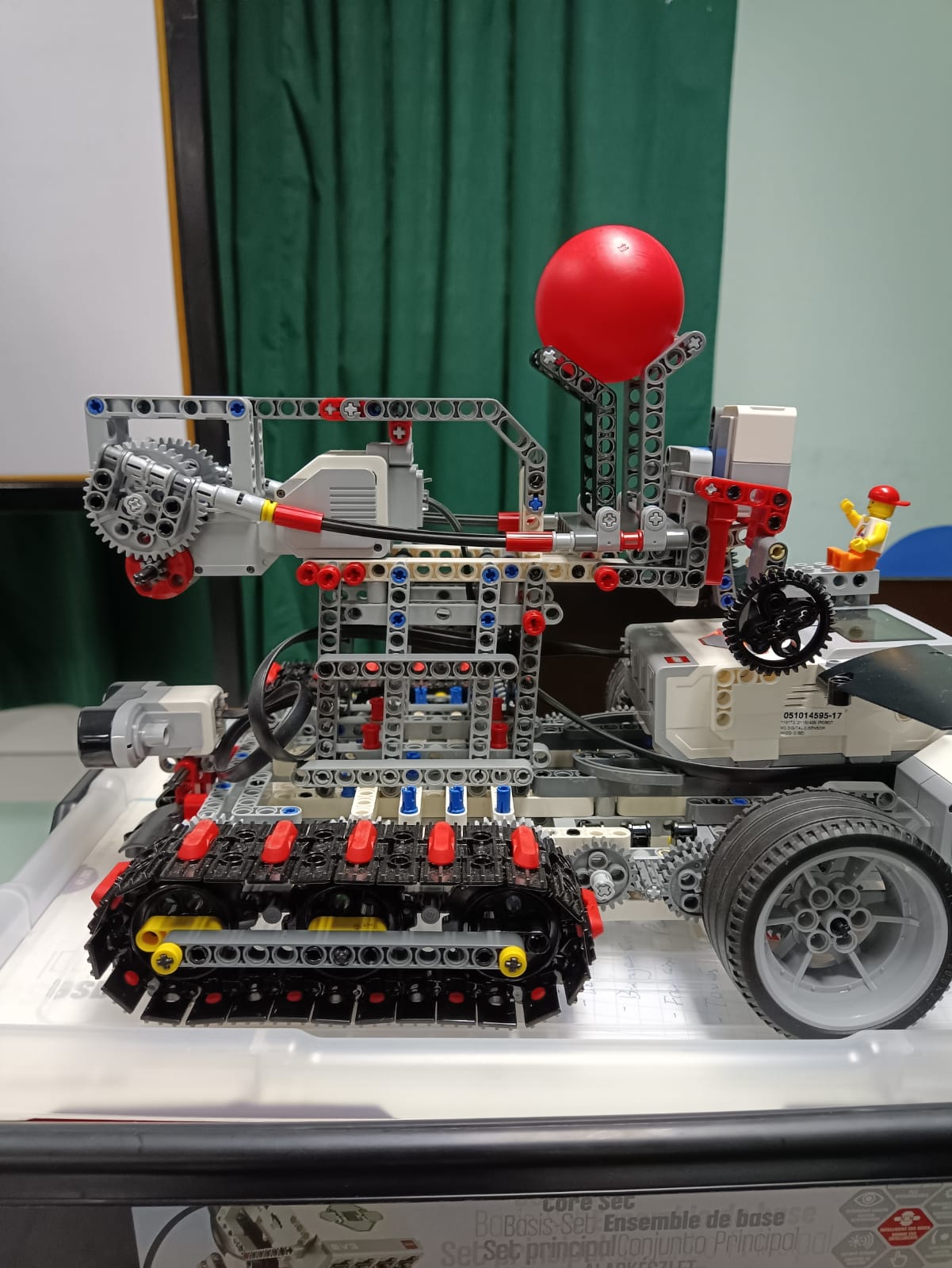 Sistemas ensamblados en el robot
[Speaker Notes: benja]
Implementación
[Speaker Notes: pancho]
Fundamentos de Proyectiles
Propuesta y Cálculo requerido
[Speaker Notes: pacho]
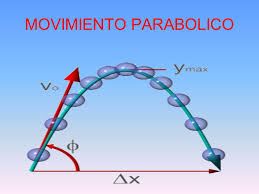 Movimiento Parabólico
[Speaker Notes: panchop]
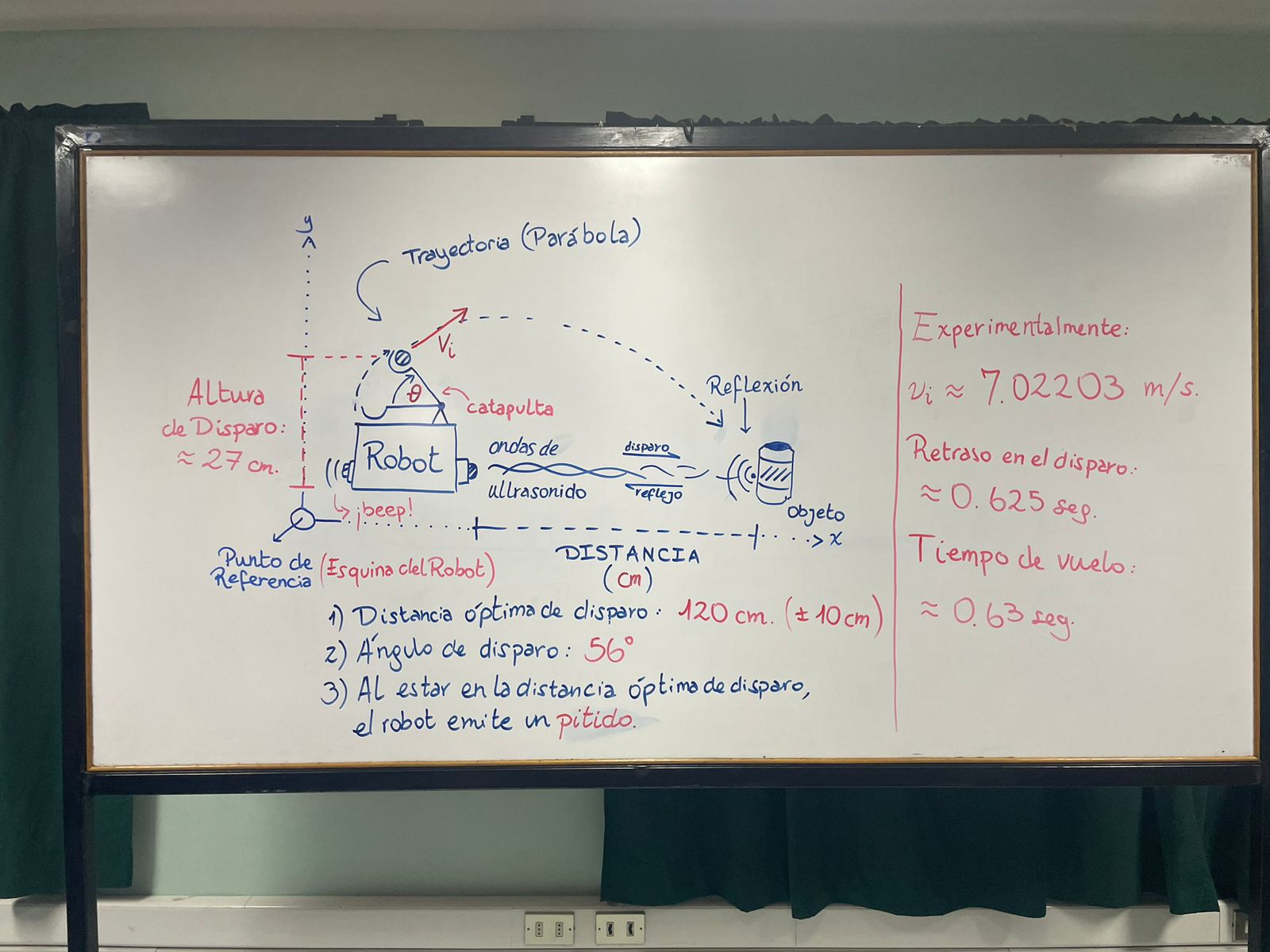 LA PIZARRA
[Speaker Notes: pancho]
Diseño del Software y Programación
[Speaker Notes: daniel]
Software utilizado (Interfaz)
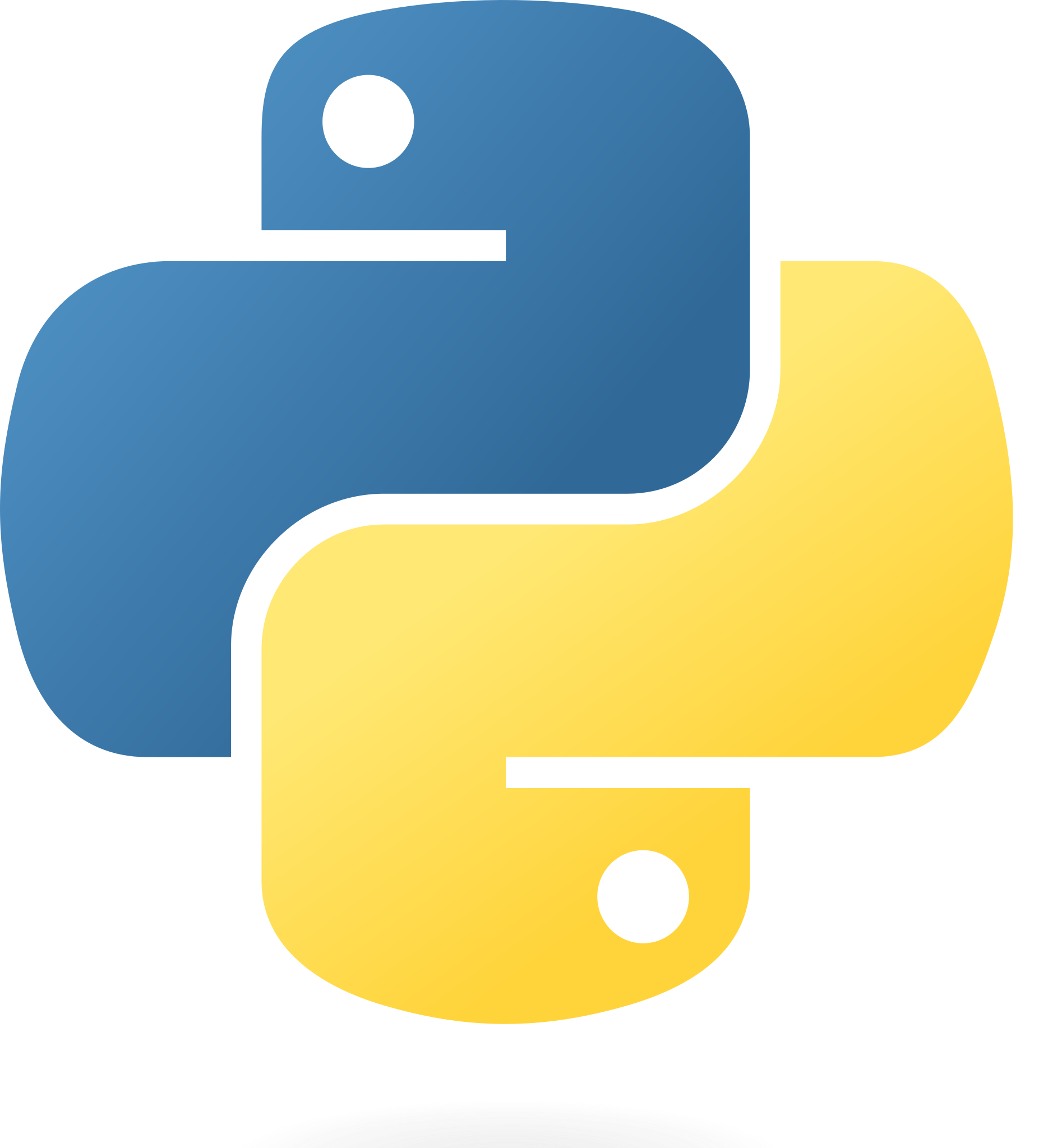 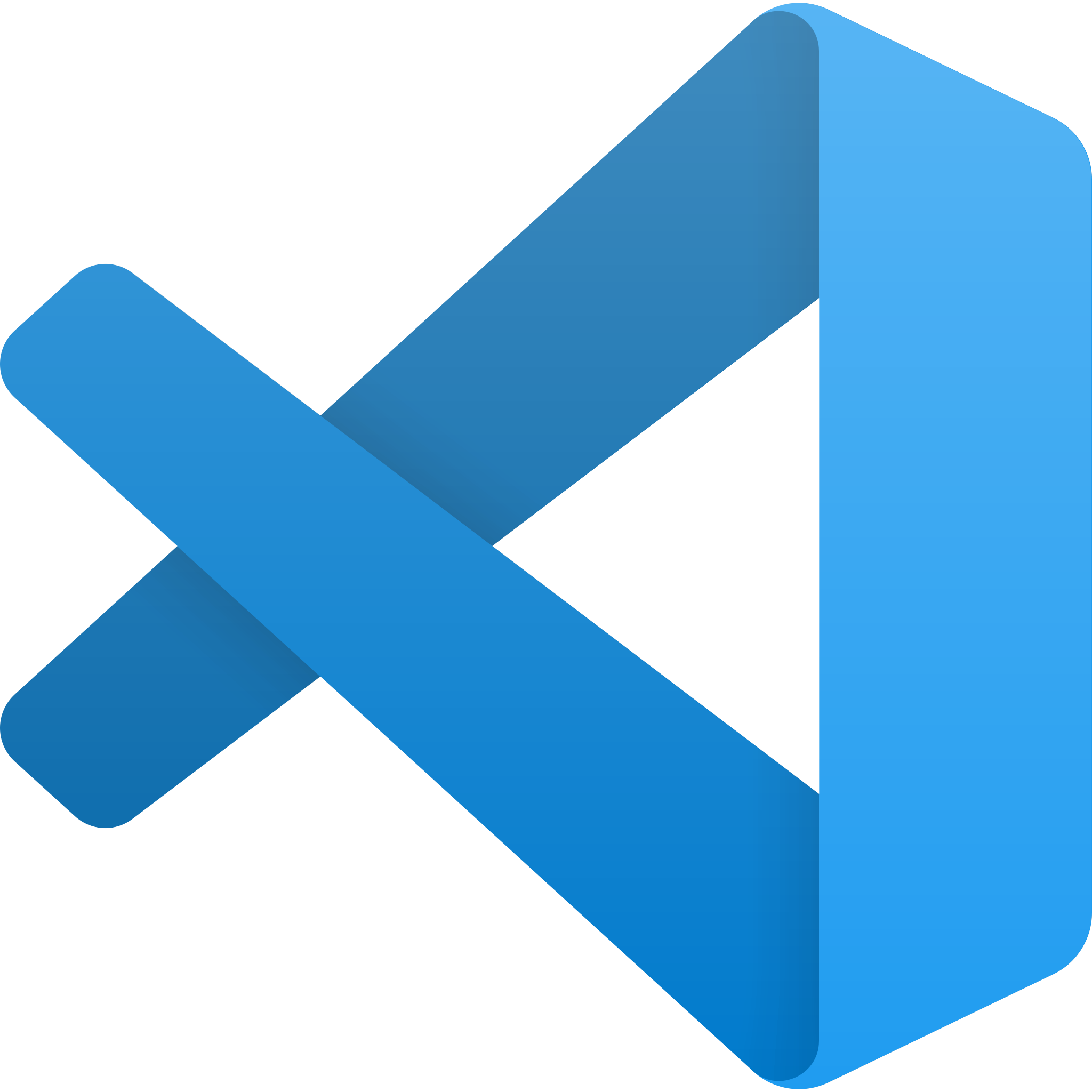 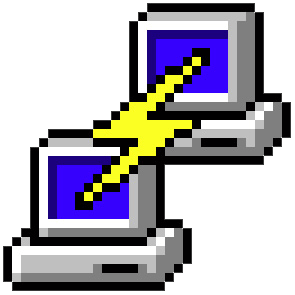 [Speaker Notes: daniel oe maricueca]
Arquitectura del Servidor
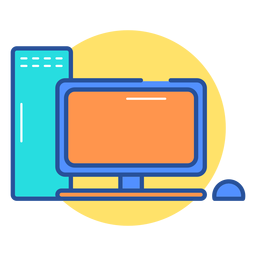 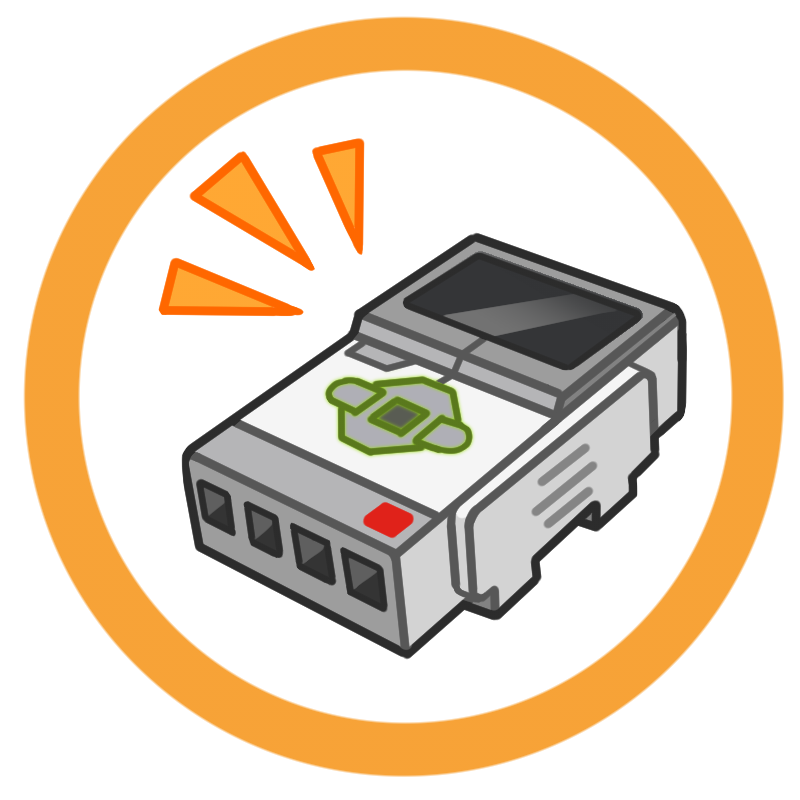 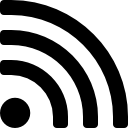 Via Wifi
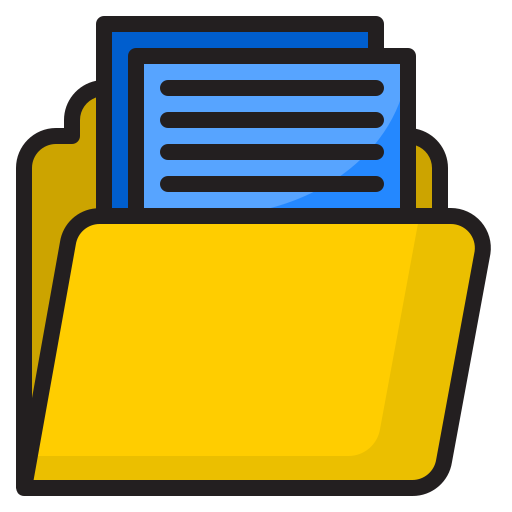 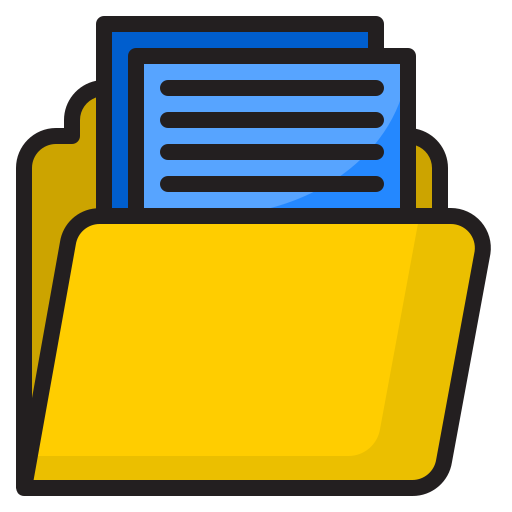 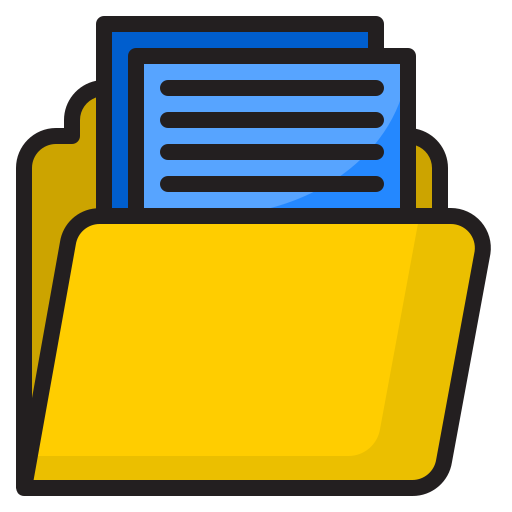 main.py
Funciones.py
interfaz.py
[Speaker Notes: daniel]
Código del Proyecto
[Speaker Notes: daniel]
Dentro del EV3
Archivo main.py (Servidor):
Es un archivo escrito en Python que crea un servidor con la clase Socket del mismo lenguaje. 
Está encargado de recibir tokens (caracteres) que identifican y llaman a las funciones.

Archivo Functions.py (Funciones):
Es un archivo de python donde se encuentran las Funciones encargadas del movimiento y acciones principales del robot.
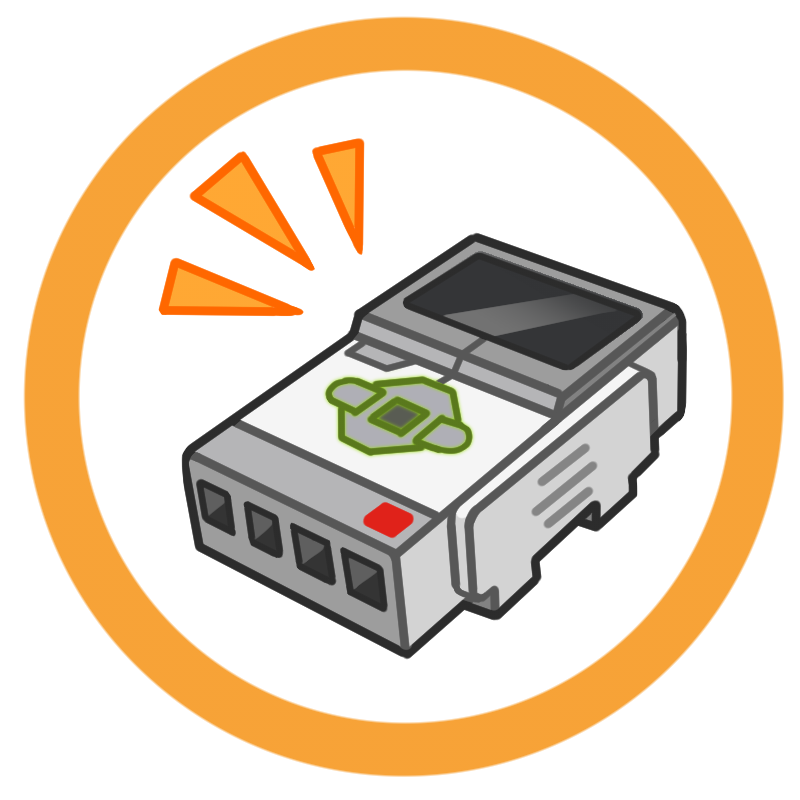 [Speaker Notes: daniel]
Dentro del Pc
Interfaz gráfica.
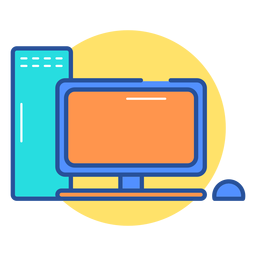 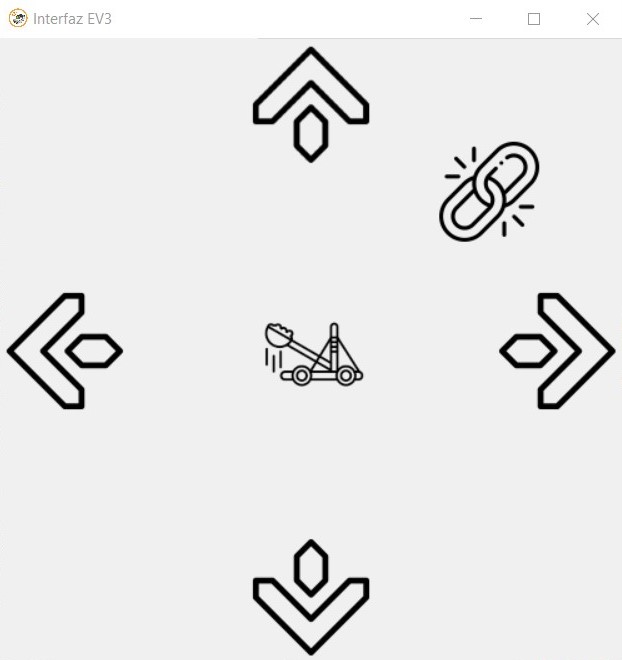 [Speaker Notes: daniel]
Resultados
[Speaker Notes: tomsa]
Base de movimiento con cuatro motores

Ruedas chocando con los engranajes debido al peso de la catapulta

Fallas en la comunicación con el robot debido a una conexión a internet débil en ciertas circunstancias, provocando
Problemas encontrados y Solución propuesta
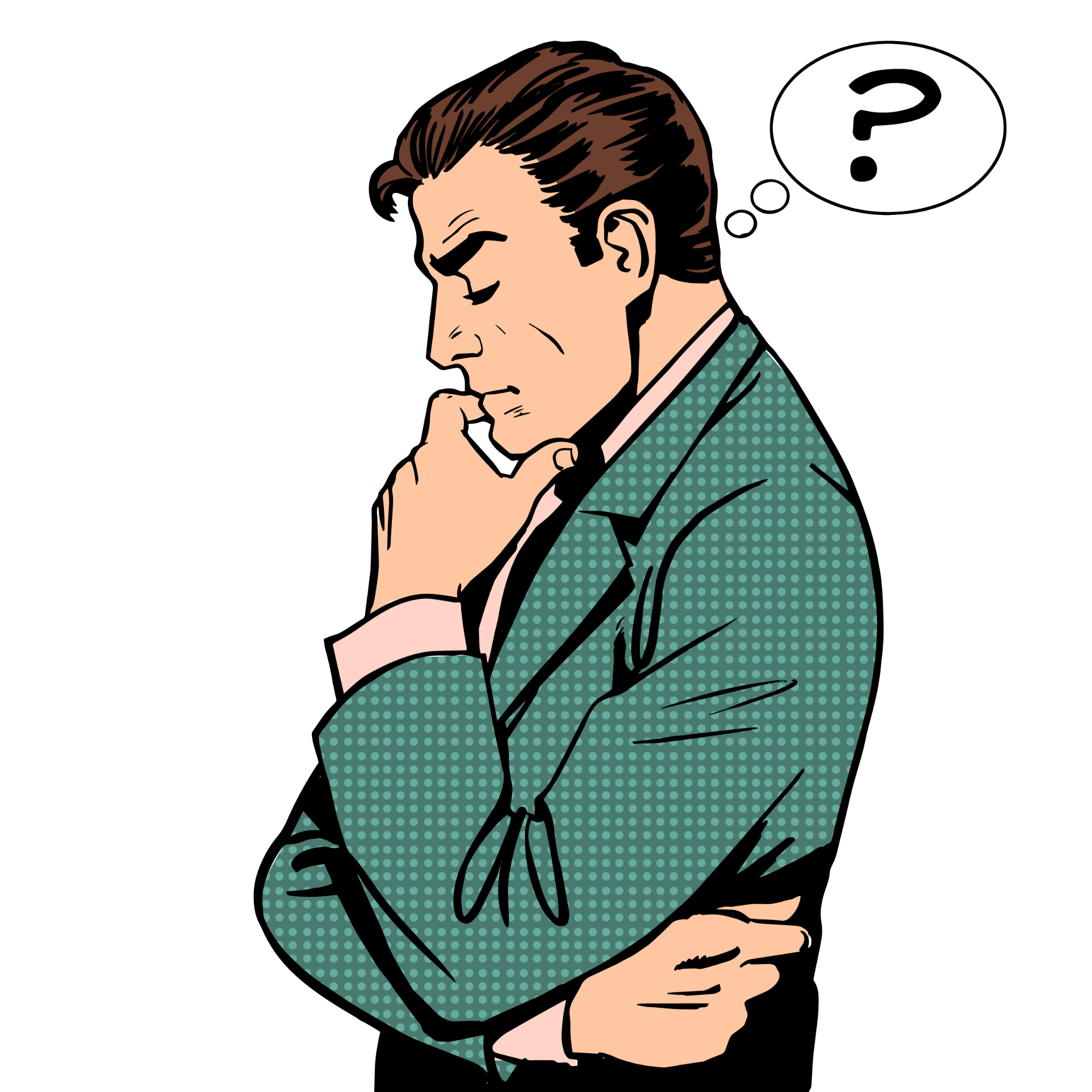 [Speaker Notes: tomas TA RE WENA LA FOTO DEJALA PIOLA]
Demostración
[Speaker Notes: danielTODOS NADA QUE DANIEL AQUI]
Conclusión
[Speaker Notes: tomas]